Security Infographic
Security Infographic
Keyword Here
Keyword Here
Keyword Here
Keyword Here
There are many variations of the a passages lorem ipsum available, but the majority have suffered  of the alteration in some form  The humour randomized words
There are many variations of the a passages lorem ipsum available, but the majority have suffered  of the alteration in some form  The humour randomized words
There are many variations of the a passages lorem ipsum available, but the majority have suffered  of the alteration in some form  The humour randomized words
There are many variations of the a passages lorem ipsum available, but the majority have suffered  of the alteration in some form  The humour randomized words
更多精品PPT资源尽在—PPT宝藏！
www.PPTBZ.com
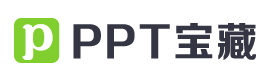 [Speaker Notes: 模板来自于 http://www.ypppt.com]